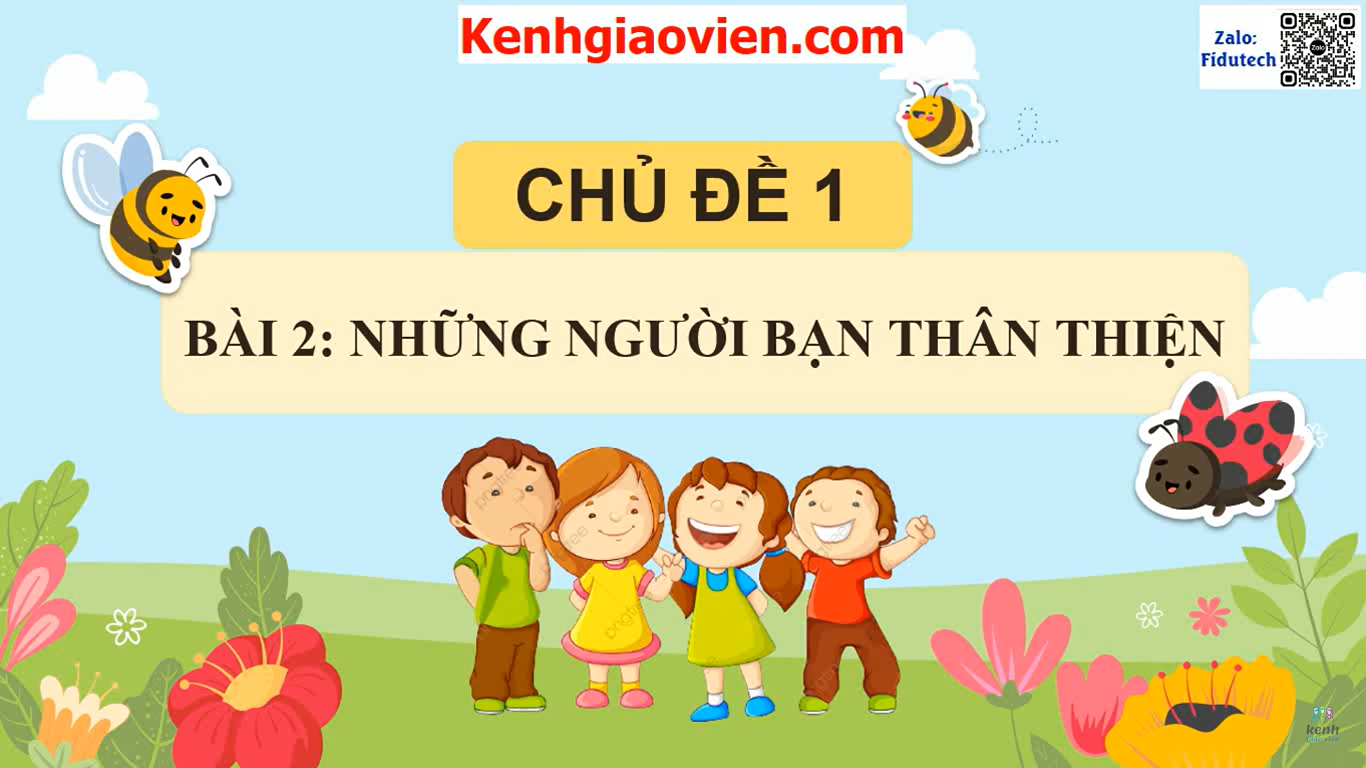 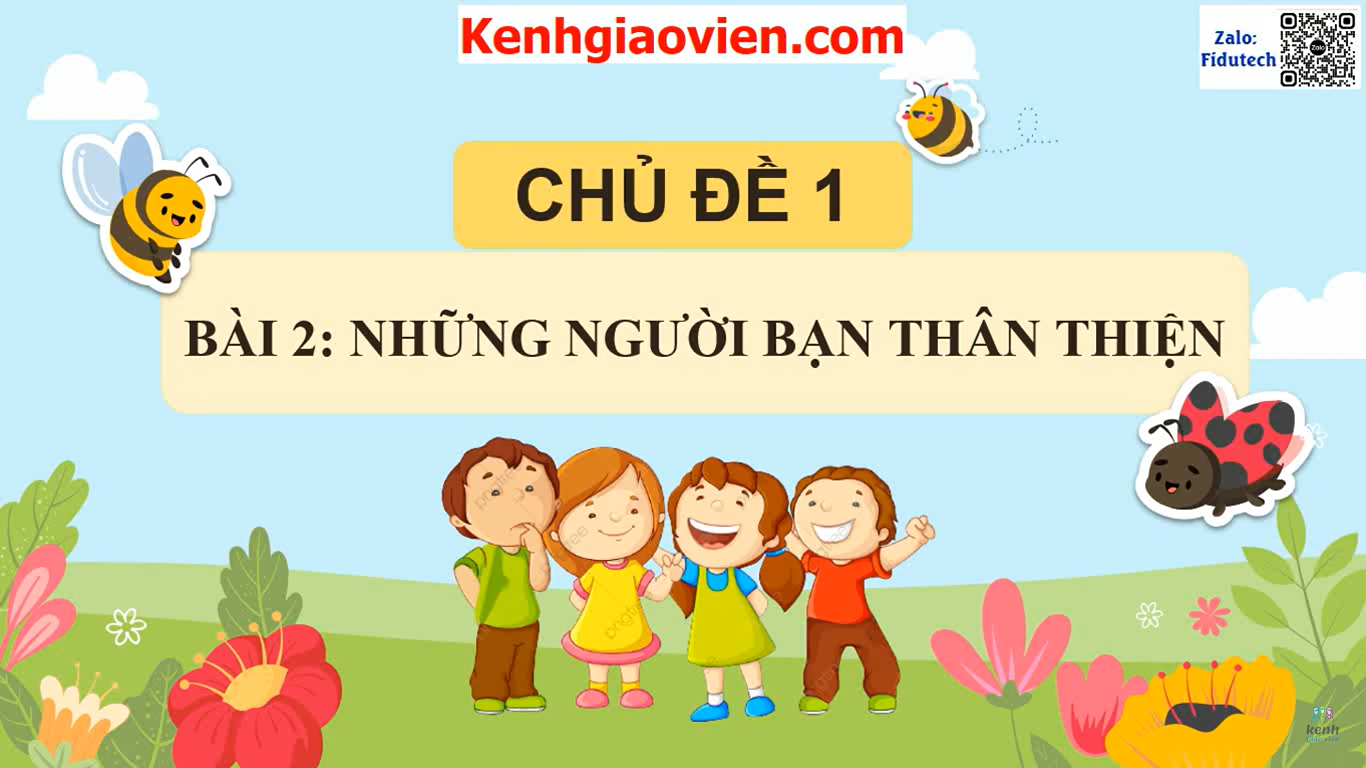 Tiết 2
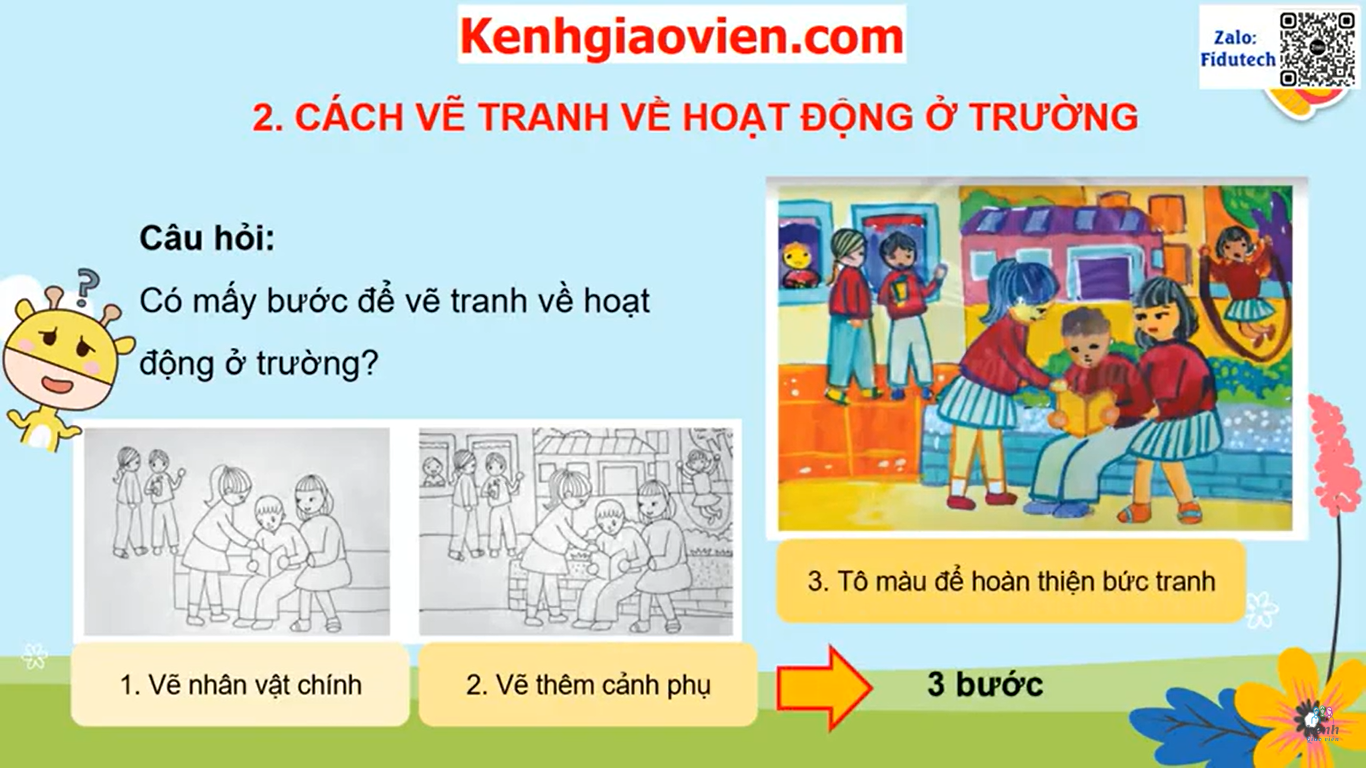 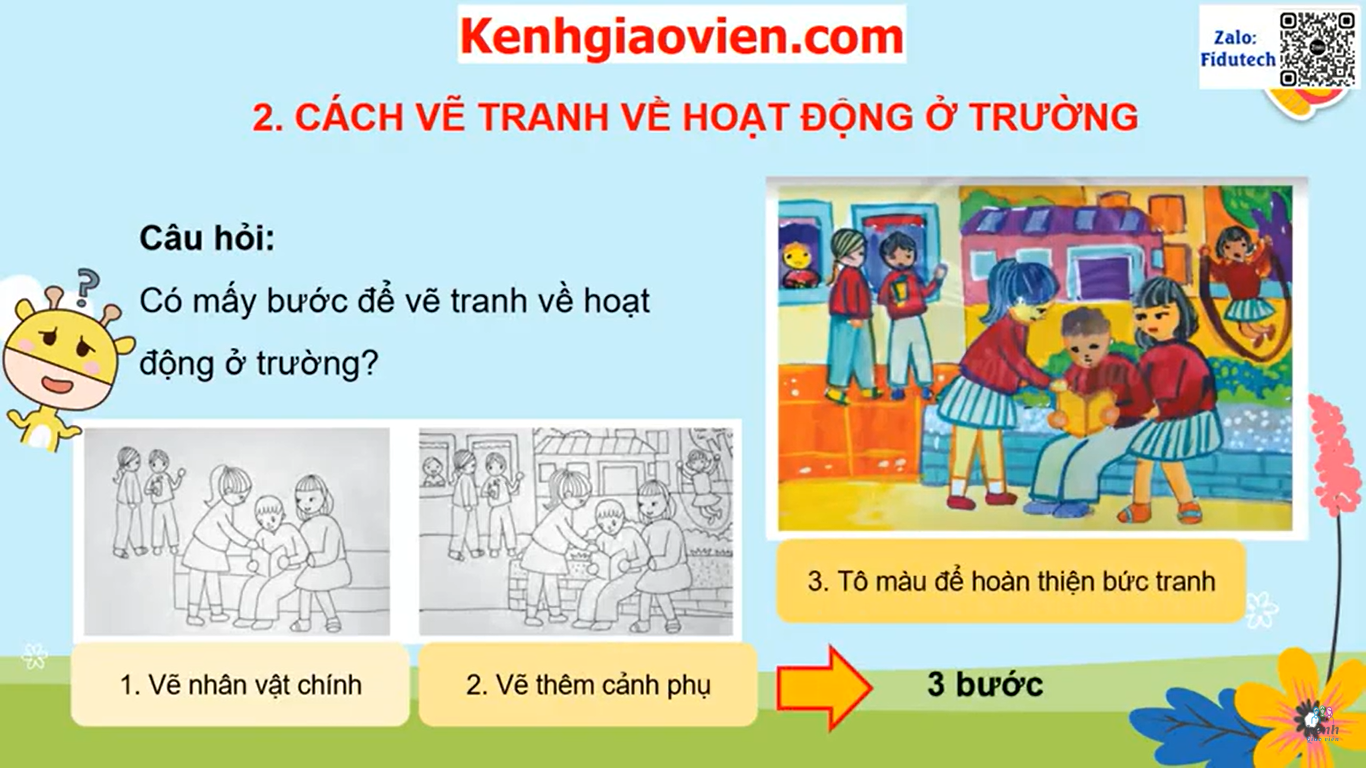 1/ Nhắc lại kiến thức cũ
2/ Luyện tập, sáng tạo
Hoàn thiện sản phẩm của tiết 1
Kết hợp thêm chất liệu khác để bức tranh thêm sinh động
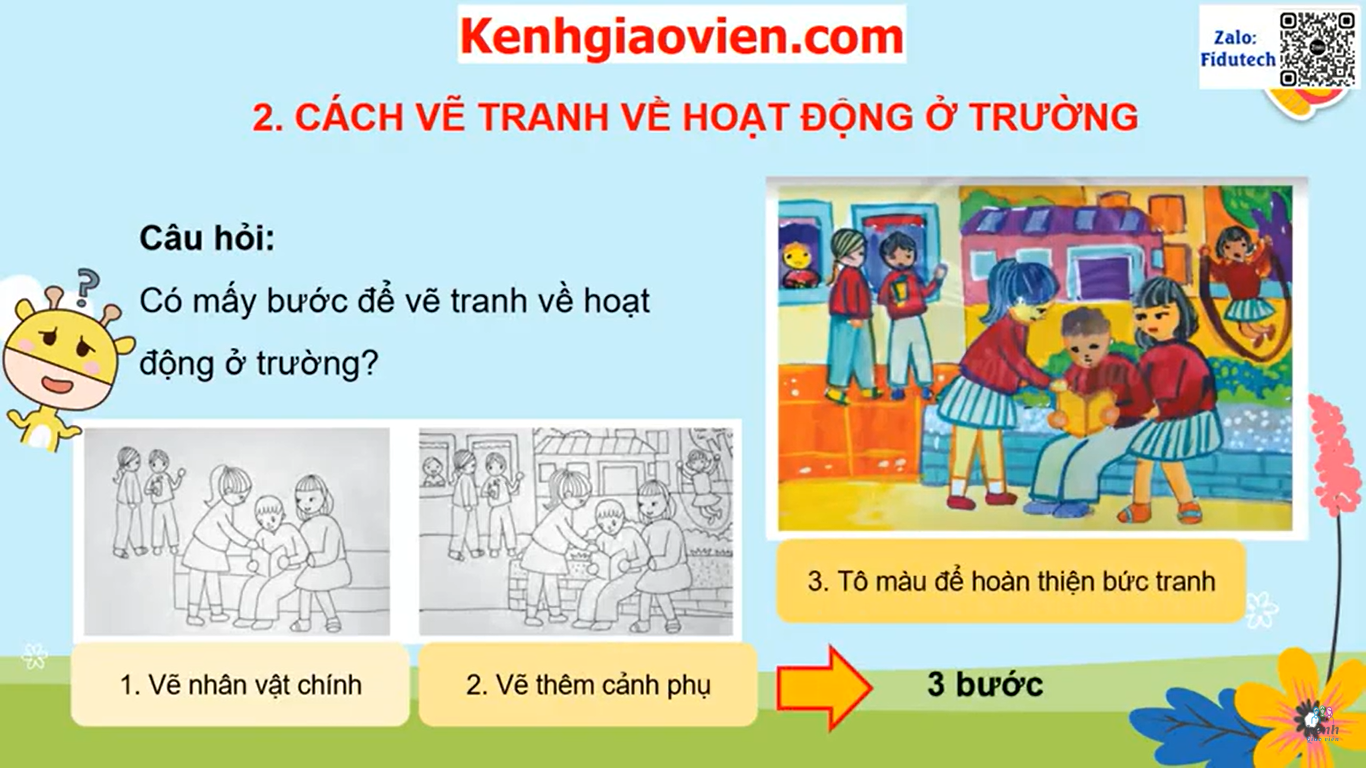 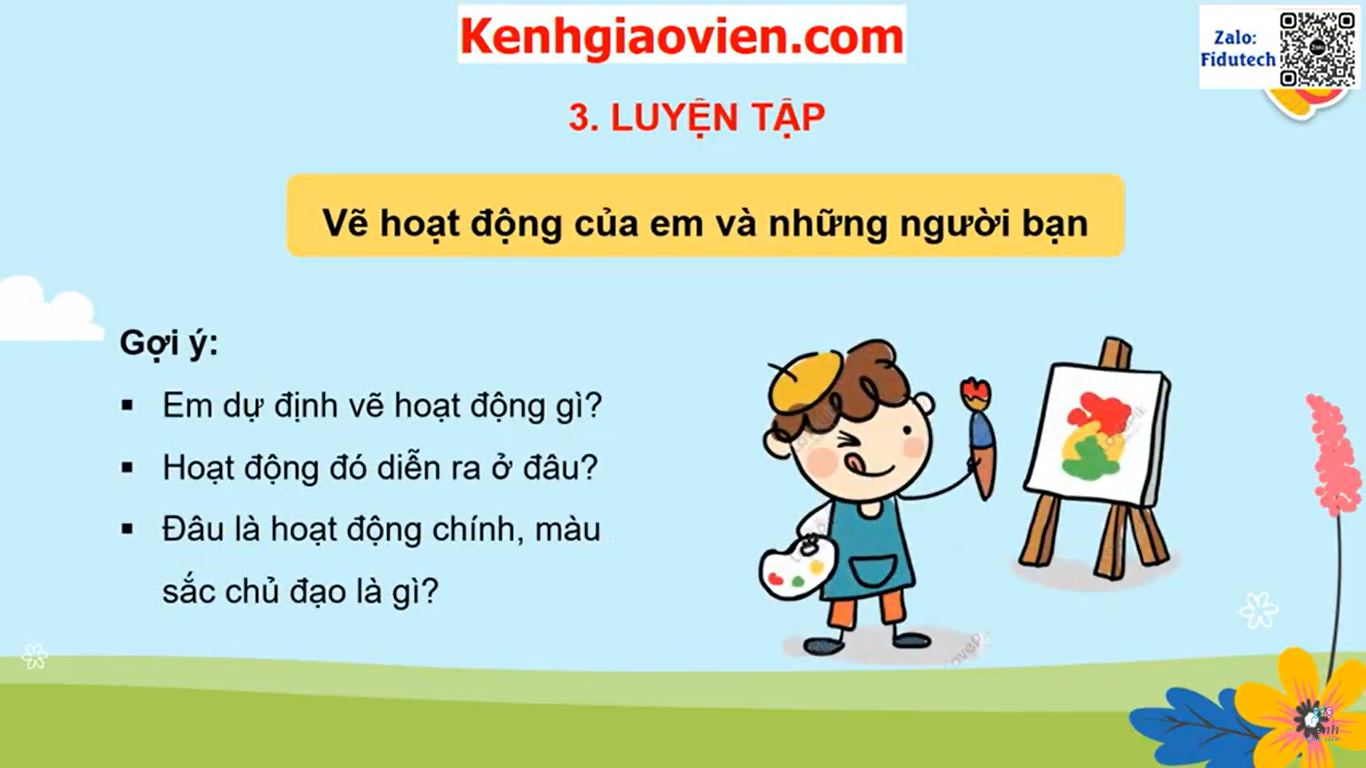 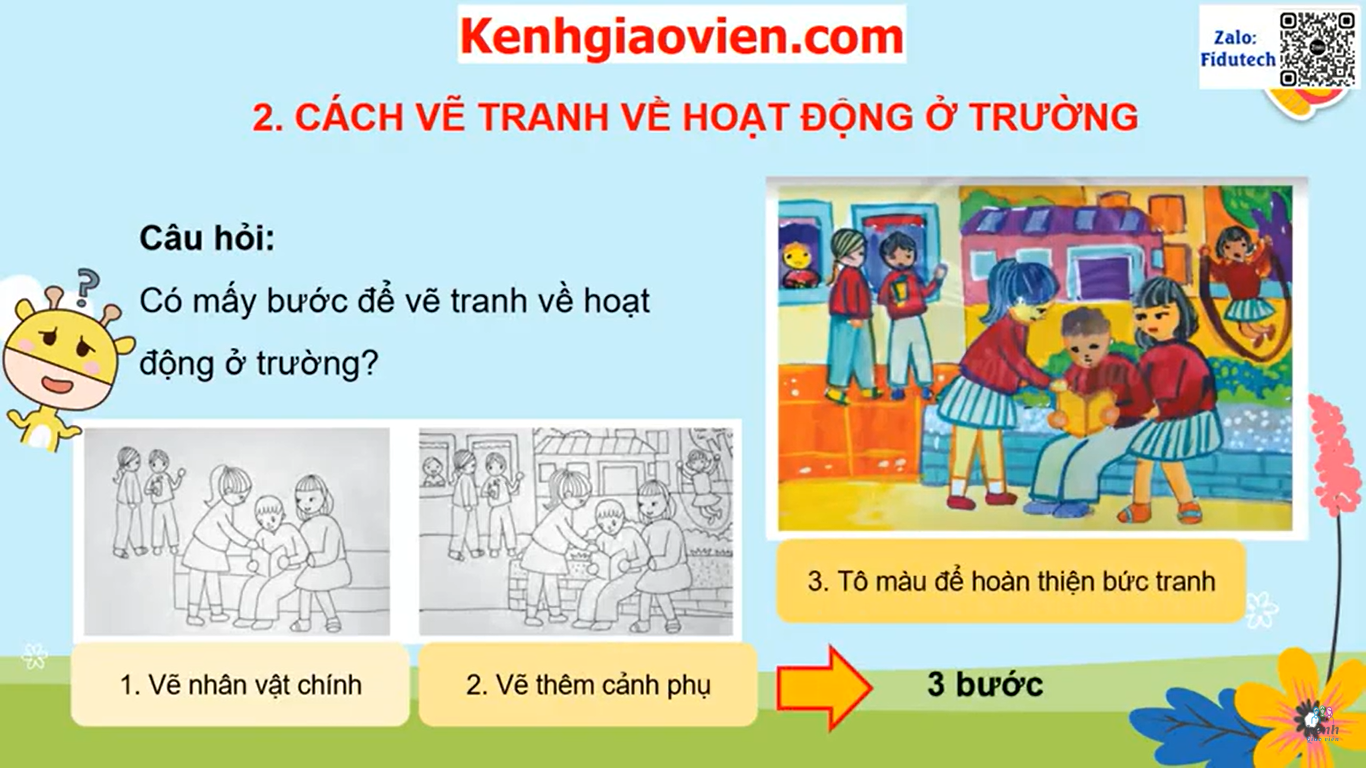 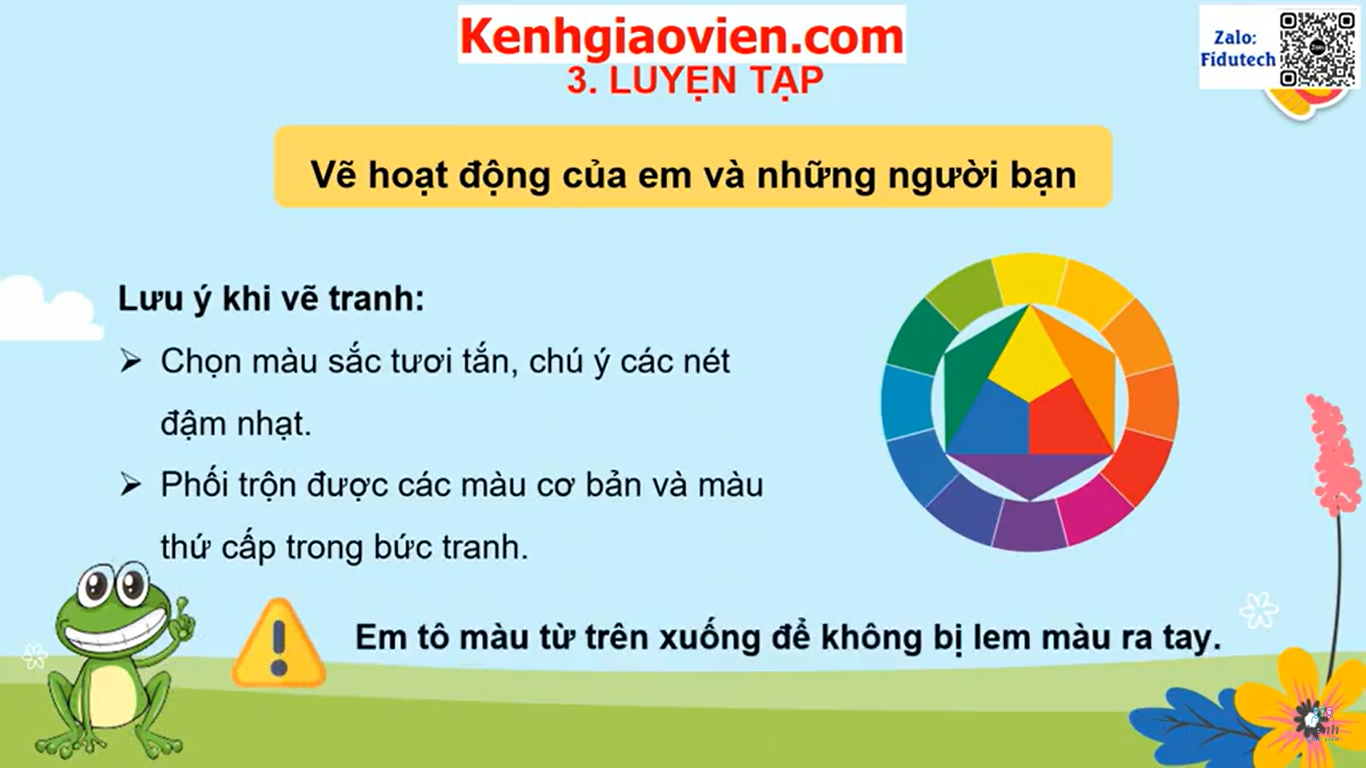 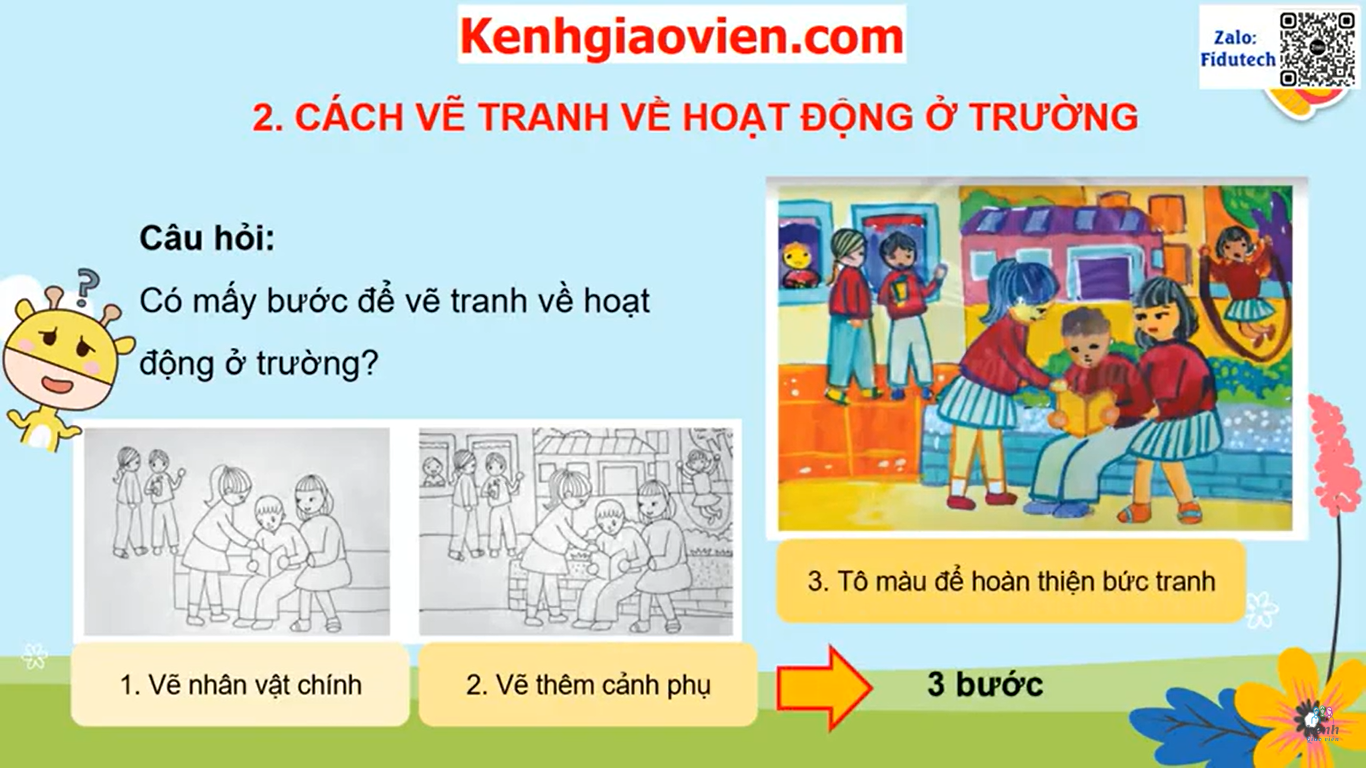 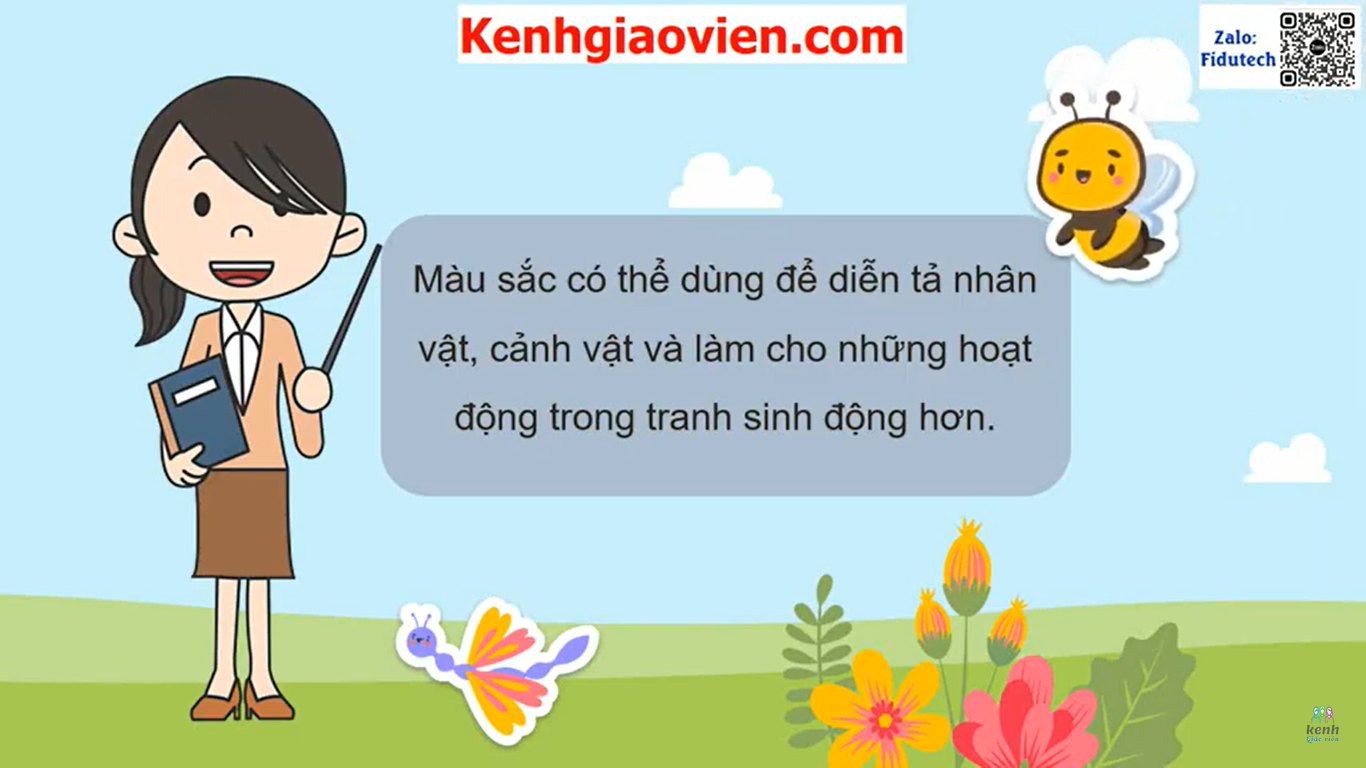 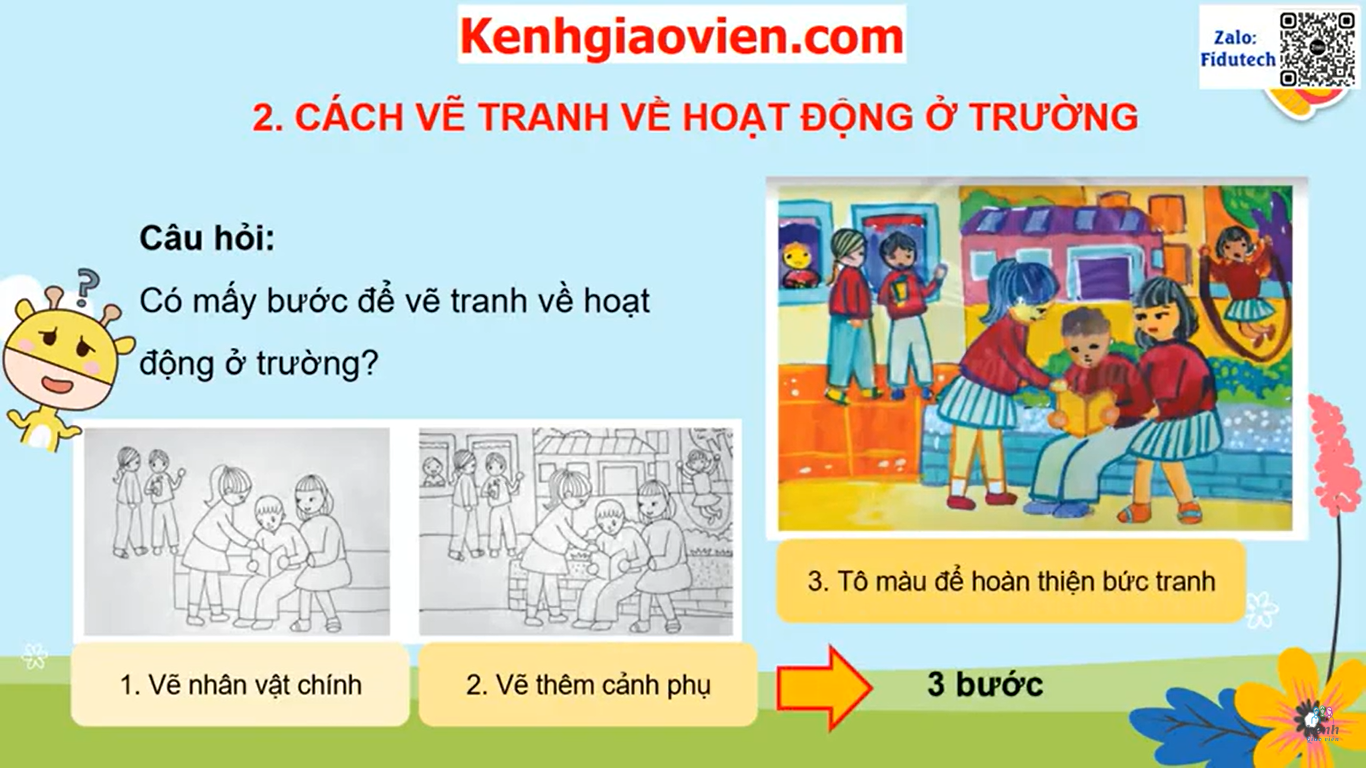 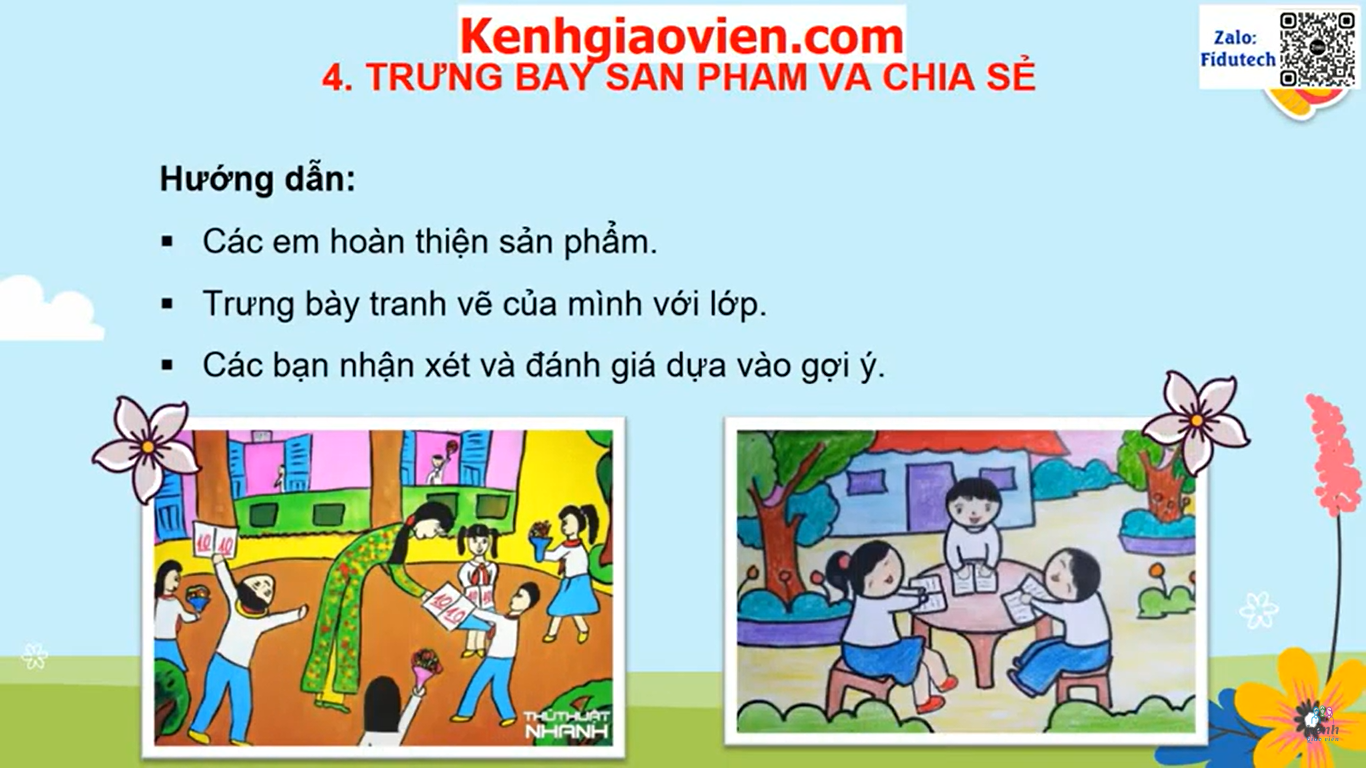 Trưng bày sản phẩm và chia sẻ
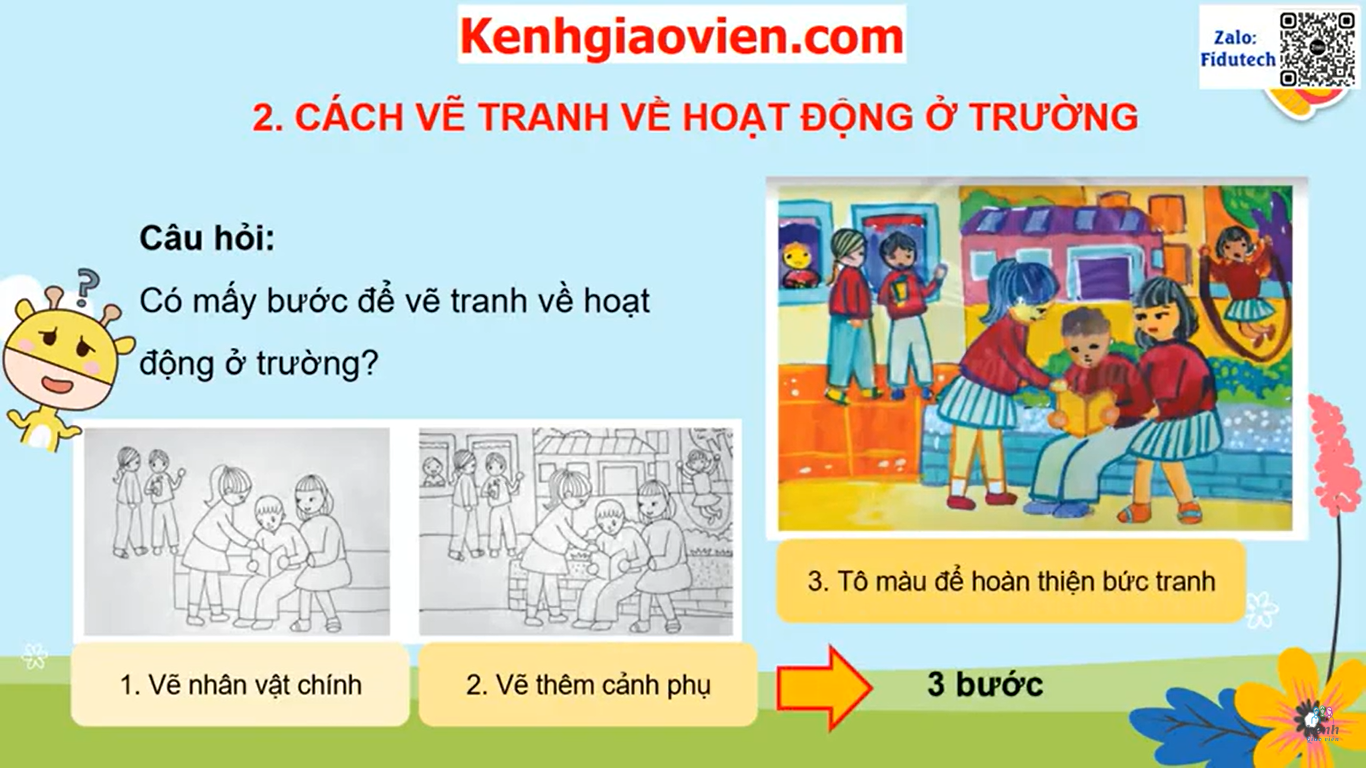 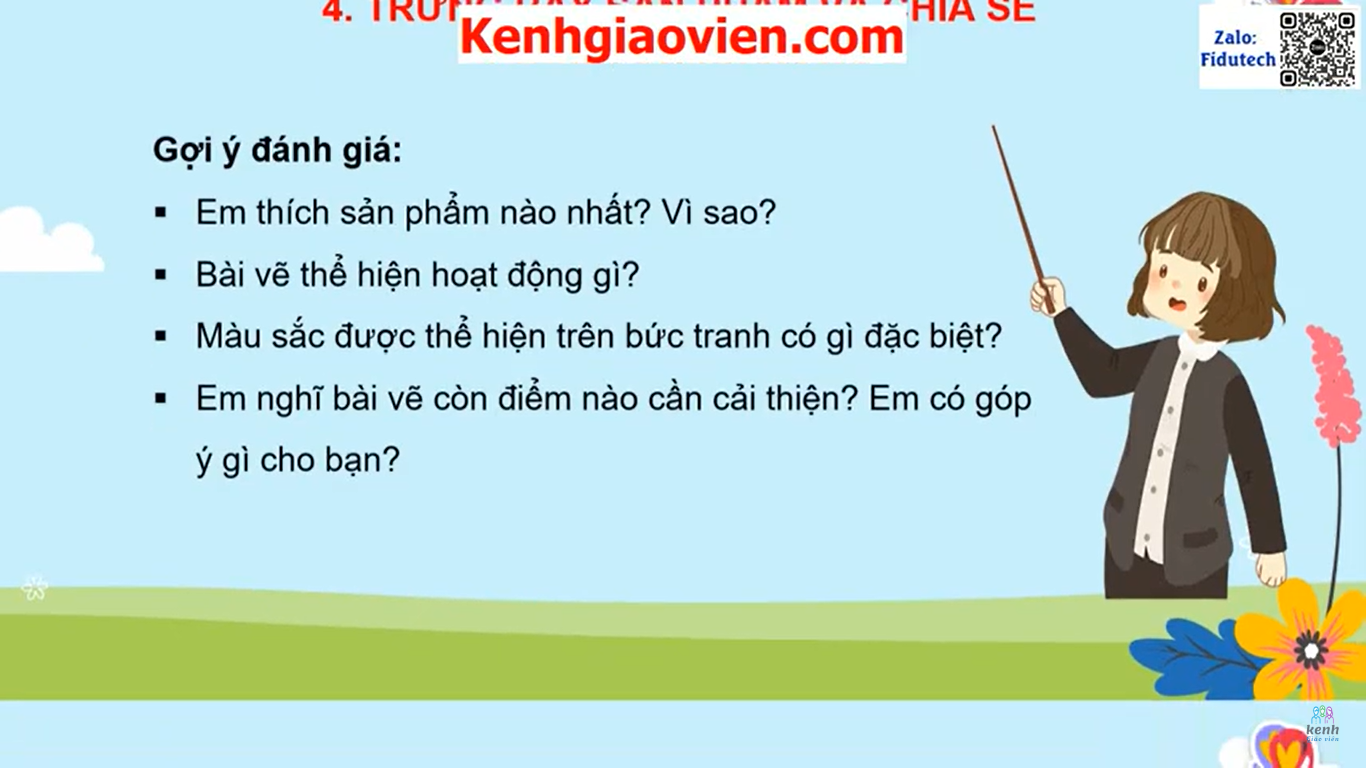 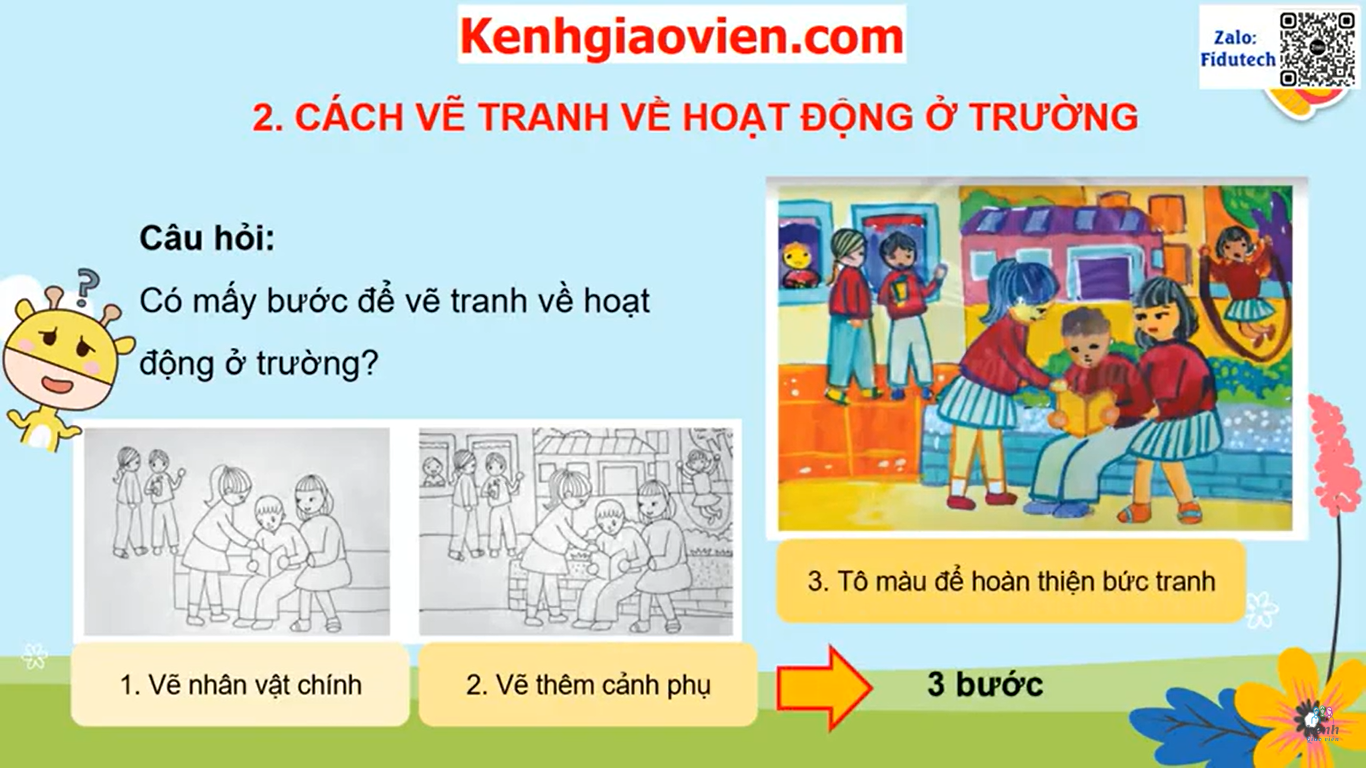 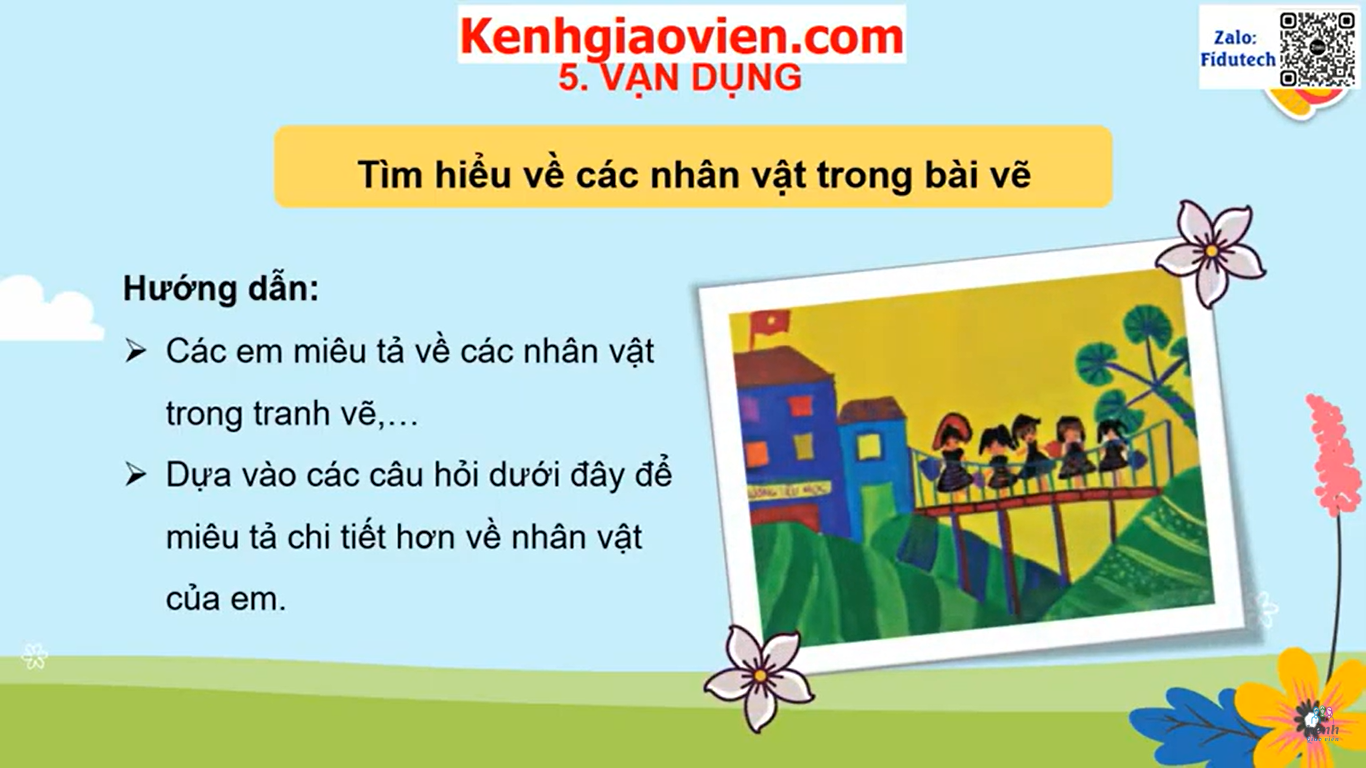 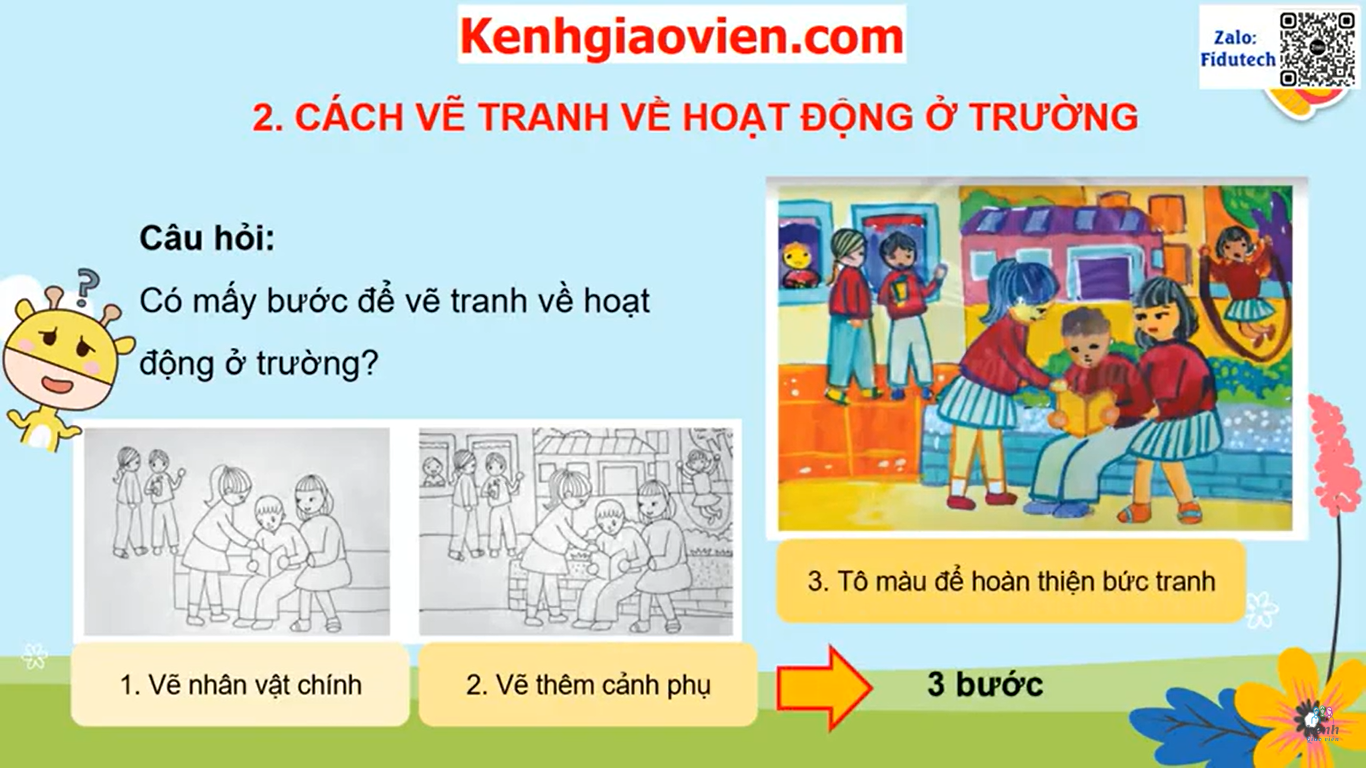 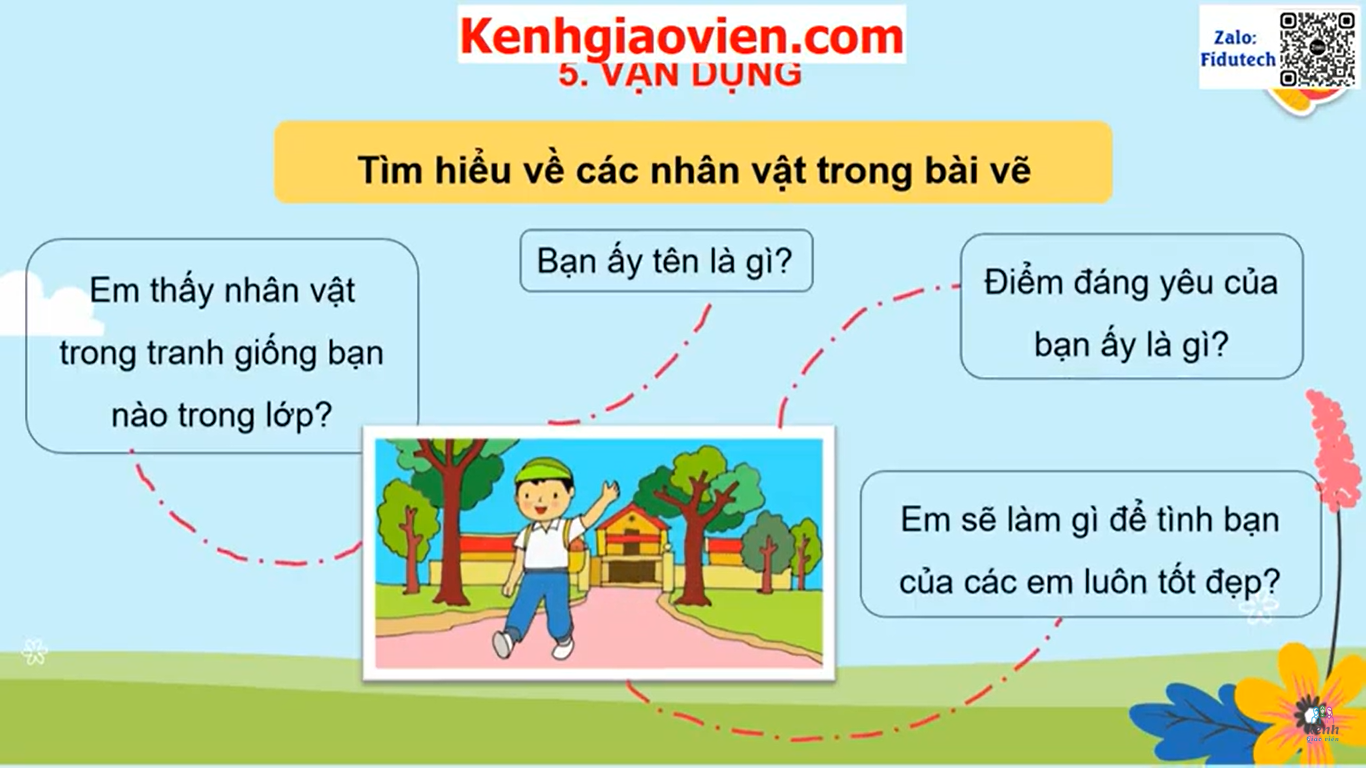 Vận dụng, phát triển
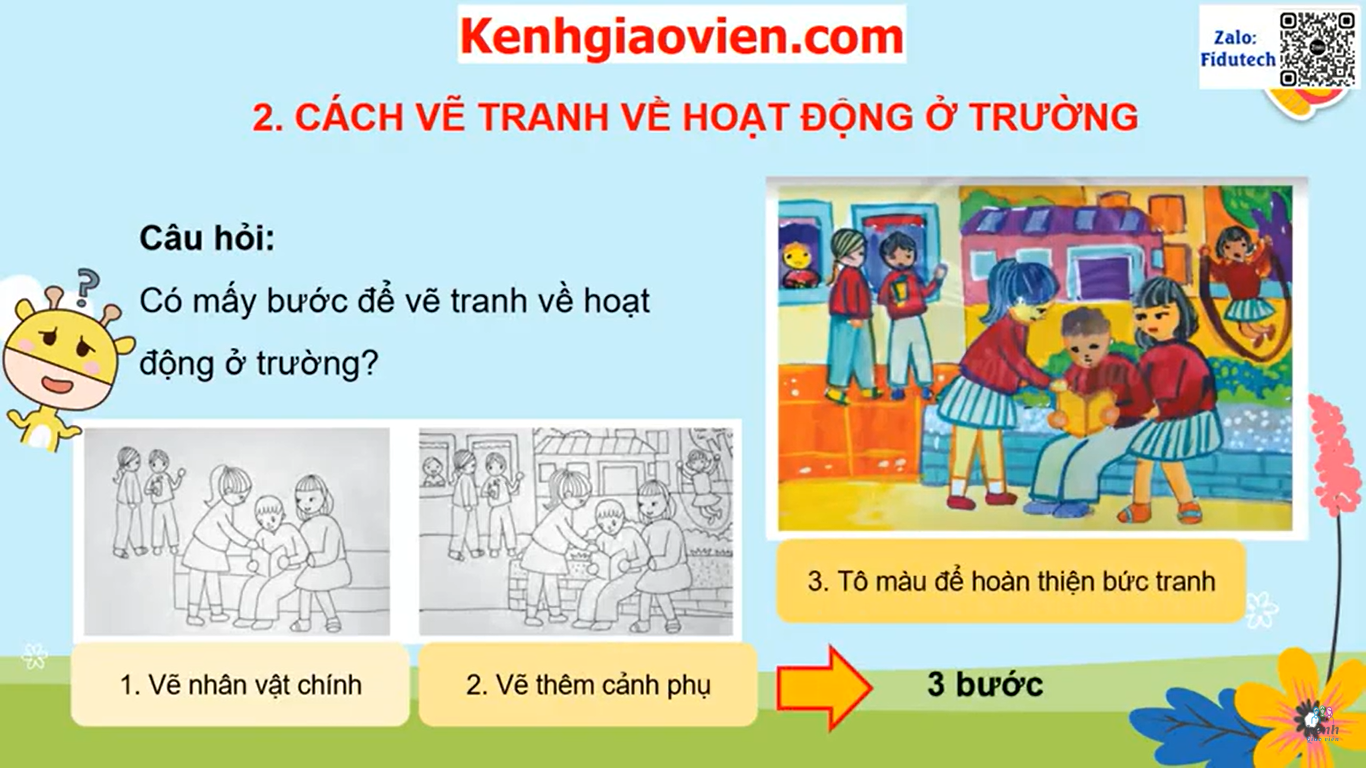 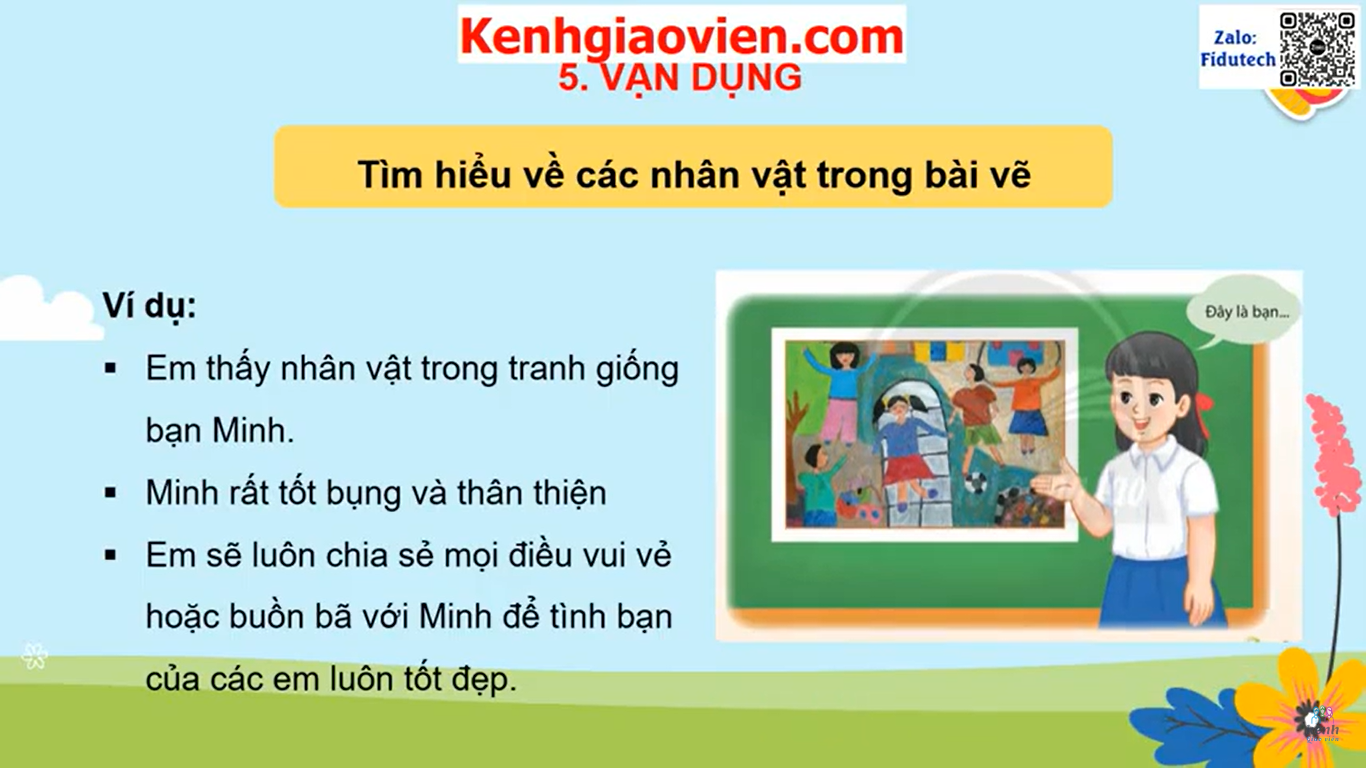 Vận dụng, phát triển
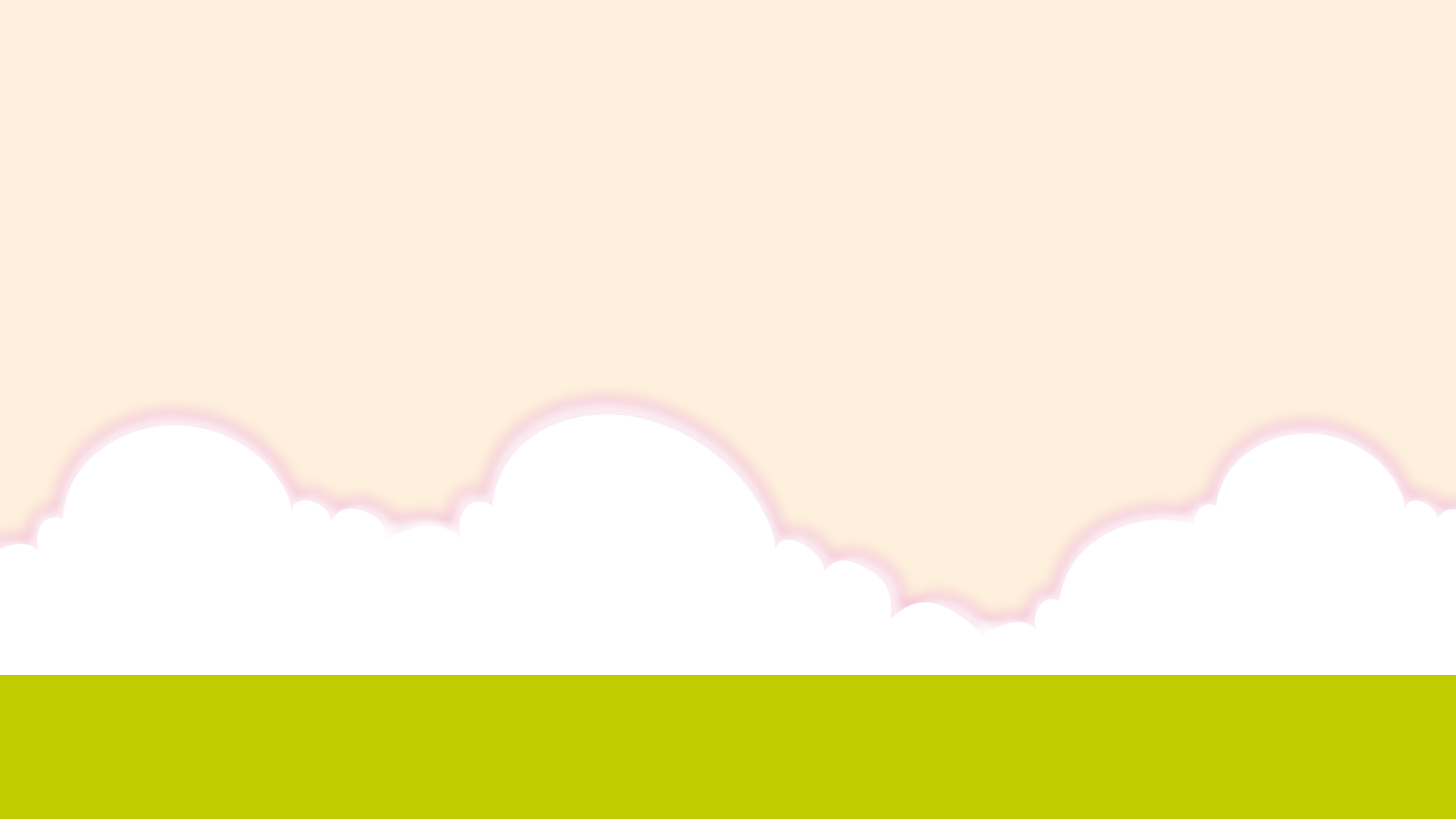 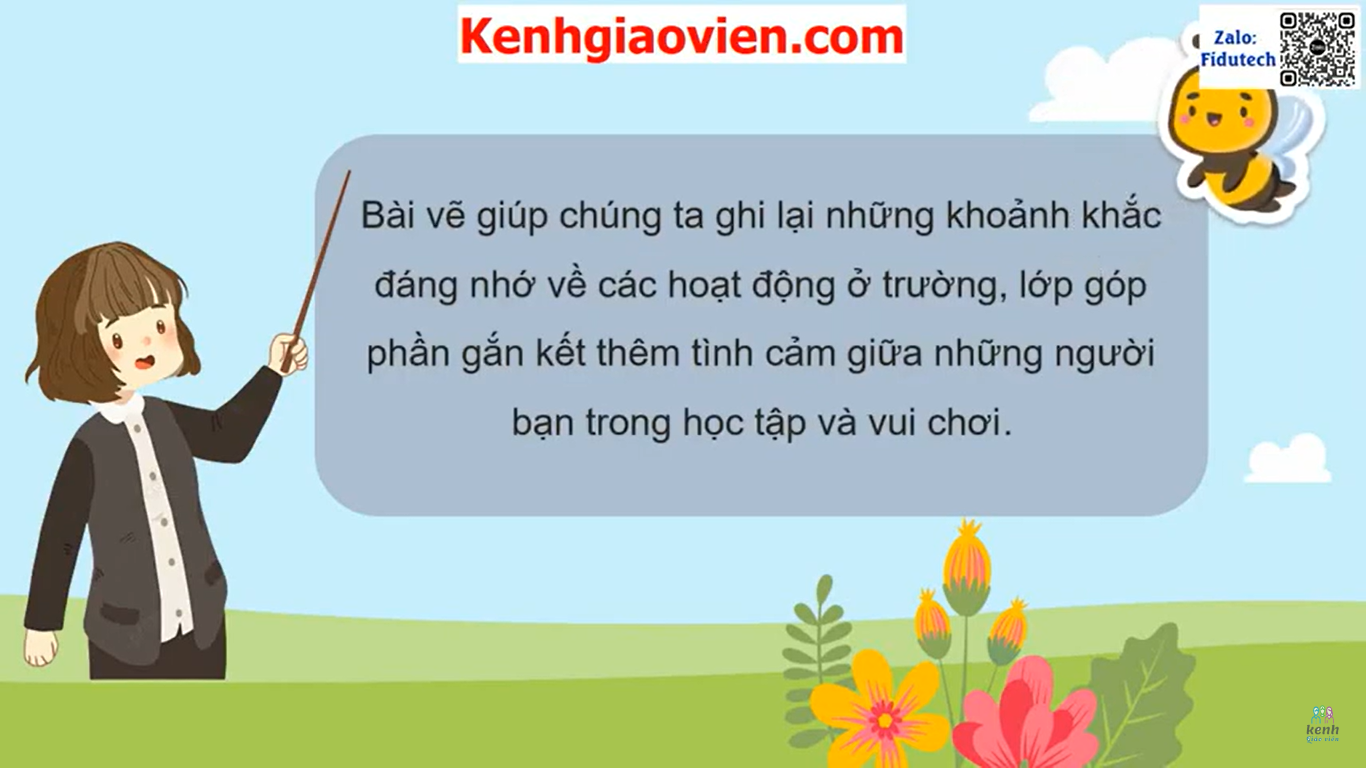 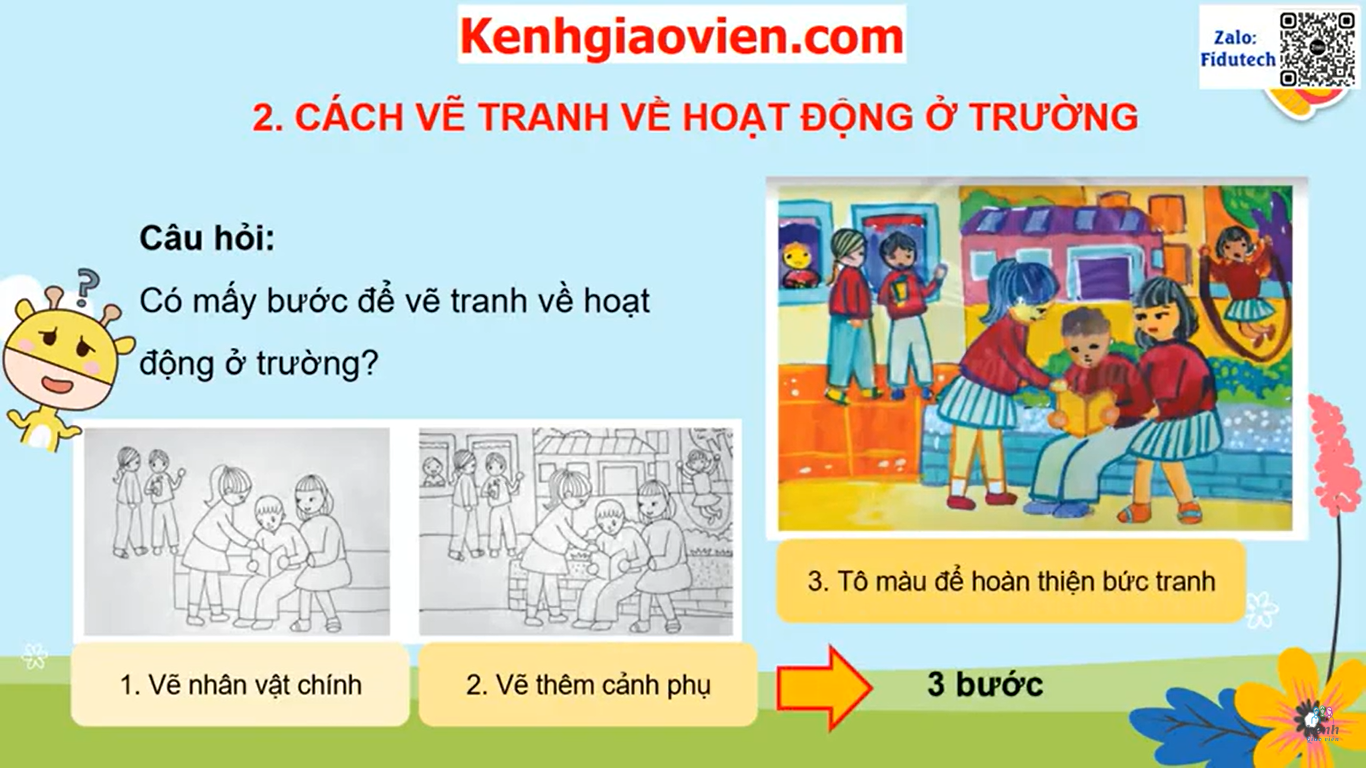 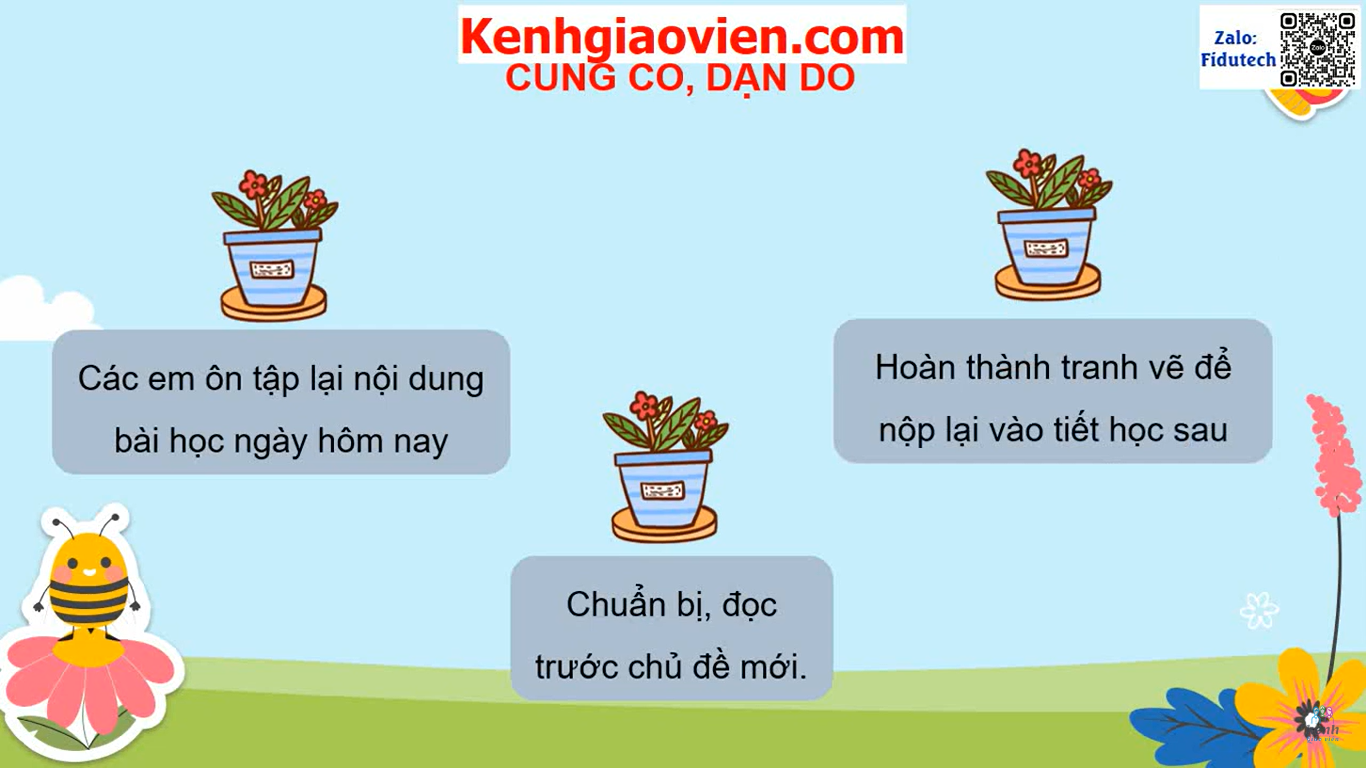 Dặn dò